The EU to the Rescue of the Cuban Economy? the Political Dialogue and Cooperation Agreement (PDCA) and the State of Cuba-EU Economic Relations
Larry Catá Backer (Pennsylvania State University)
Rafael Velázquez Pérez (Universidade de Vigo y de Holguín) 
Presentation for 2021 Conference of the Association for the Study of the Cuban Economy (ASCE) 4 January 2021, Panel on Cuban External Relations
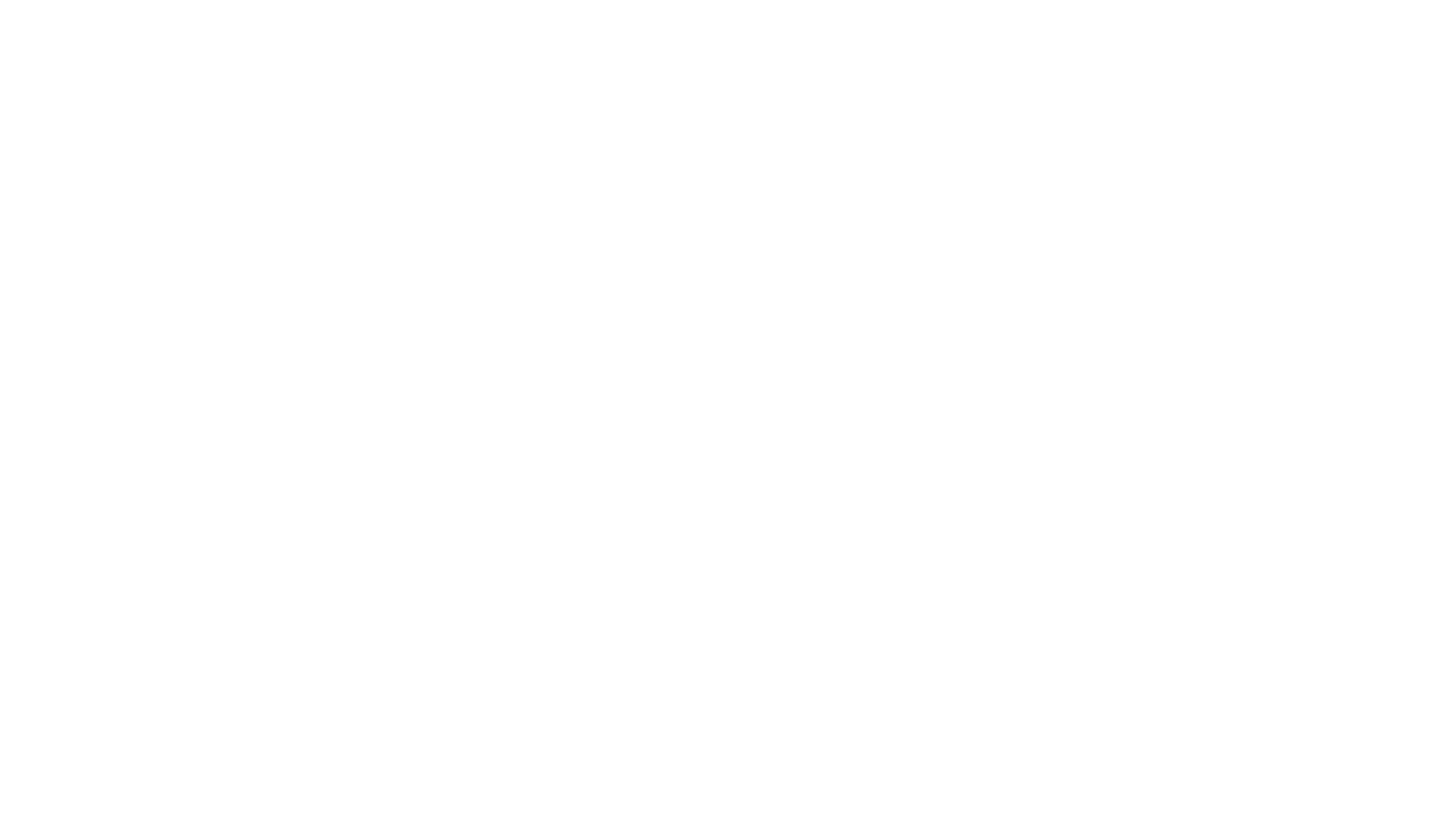 Since the 1959 Revolution Cuba has created a pattern of economic and political relations that has changed very little
First it is driven by opposition to and from the United States
A distorted relation based on mutual antipathy and substantial integration in trade, migration and the like
Second it is based on a strong (though sometimes contentious) relation with a principal patron
The Soviet Union (strong patron)
Venezuela (patron-colleague-partner)
Third it includes a secondary group of important partners
An Anti-US Bloc: Iran; North Korea, China, Russia
A Regional integration bloc: CARICOM; ALBA; sympathetic states 
Fourth it includes those states that serve a mediating role
Vietnam
The European Union (and principally Spain, then Italy, France, Germany and the Netherlands)
Cuba’s External Relations Template
Europe has occupied a space between Cuba and the United States almost from the start of the current political system in Cuba
European policy is driven by Spain, but other states also pursue their own objectives
Grounded in political calculation: reflecting the state of EU-US relations, and European engagement policies generally with developing states.
It also reflects the substantial changes in European approaches to trade and international relations, which have been moving from state based, to multilateral to European values-based internationalism tied to the system of public international institutions.
Its ideologies have moved decisively from the transition-oriented EU Common Position on Cuba of 1996 to the 2017 Political Dialogue and Cooperation Agreement (PDCA)
Now serves as a new template for European economic relations, for example in the 2020agreement with China
Cuba and Europe
Presentation Objectives
Examination of the PDCA in detail.  	
Extract the core bargain the Europe has been willing to strike as the foundation of its trade relationships with states the conduct of which are incompatible with European values and its human rights law. 
Review the state of trade relations through 2020, and in the shadow of the global pandemic. 
To what extent has the change in approach changed the pattern of trade and investment
The role of trade in aid—development cooperation and humanitarian aid
The Ideologies of Trade
The EU signed the Political Dialogue and Cooperation Agreement (PDCA) with the Cuban government in December 2016. 
EU Parliament approved this agreement in July 2017 (567 votes to 65, with 31 abstentions).
Many EU Members States ratified thereafter. 
Two perspectives:
For the EU, the PDCA is a tool for 'accompanying' and 'supporting' a process of change and modernisation in Cuba, supporting economic and social development and European values, including the promotion of democracy and respect for human rights. 
For Cuba, the agreement represents the ‘normalisation’ of its relationship with an important economic and trade partner and contributes to the diversification of its external relations. 
(Association of Accredited Public Policy Advocates to the European Union)
PDCA
A  Profound Transition From 1996 to 2016
PDCA—Core Framework
PDA Objectives
Help Cuba update its economy and society (Art. 2 ¶ (b)) through dialogue and cooperation (Ibid, ¶¶ (a), (g) ),  
Promote mutual trade (Ibid ¶ (e)), and the achievement of the 2030 Agenda for Sustainable Development (Ibid, ¶ (d)).  
Enhance regional trade in the Caribbean and Latin America (Ibid ¶ (f)). 
Promote strategic partnerships between the EU and the Community of Latin American and Caribbean States (CELAC) created in 2010 (Ibid., Art 3)
Mutual cooperation and dialogue (Art. 4)
limited to state-to-state relations
Cuba has resisted including civil society in the process
Even with respect to now common practice of hosting side events at state-to-state conferences. 
Human Rights Dialogue framework; Article 5:
Within the framework of the overall political dialogue, the Parties agree to establish a human rights dialogue, with a view to enhancing practical cooperation between the Parties at both multilateral and bilateral level. The agenda for each dialogue session shall be agreed by the parties, reflect their respective interests and take care to address in a balanced fashion civil and political rights and economic, social and cultural rights.
Let’s Talk!
Areas of Cooperation-Common Projects
Cooperation Sectors:
Article 15-16 (Cuba focus):
(Art. 15) emphasize focus on Cuban economic development goals within the sustainable development framework. The principles (Ar. 16) focus on cooperation through which each sides makes the best deal it can. 
Article 20 (EU focus):
(a) sustainable development, (b) human rights and good governance, (c) environmental sustainability, (d) disaster prevention, (e)gender perspective, (f) persons in a situation of vulnerability, (g) building national capacities, and (h) knowledge management. 
Specific areas identified :
Article 39 educational cooperation, Article 40 to public health, Article 41,  consumer protection.  In addition, culture and heritage (Art. 42); protection of vulnerable persons (Art. 43); a focus on gender (Art. 44); interaction of youth (Art. 45); and local community development (Art. 46 with respect to which Cuba has a long history especially with EU based or financed NGOs); (Art. 47 ¶ 4) conservation and sustainable development, protection of fresh and marine waters, and climate change issues generally; Art. 48) disaster risk management; (Art. 49) sanitaiton. 
Sector policy dialogue (Art. 17) 
Centered on information sharing, the harmonization of standards, and capacity building through best practices sharing. 
Implementation of dialogue (Art. 18, Cooperation modalities and procedures) enhanced by EU money (Art. 18 ¶1((a) ("technical and financial assistance")), and by coordination that furthers and complements Cuba's development strategies and policies." (Art. 18 ¶1((b)).
PDCA: provisions on cooperation and sector-policy dialogue
Article 19 identifies relevant actors covered by the cooperation arrangements 
19 ¶ (e) also identifies "civil society, including scientific, technical, cultural, artistic, sports, friendship and solidarity associations, social organisations, trade unions and cooperatives." 
Expect some friction here.  Some clarity, however, is attempted in Article 36:
”The Parties recognise the potential contribution of civil society, including academia, think tanks and media, to the fulfilment of the objectives of this Agreement. They agree to promote actions in support of greater civil-society participation in the formulation and implementation of relevant development and sectoral cooperation activities, including through capacity-building.”
It would be expected that the Cubans might read this narrowly (academics, think tanks and credentialed media).  
Expect some friction as well in the context of the anti-fraud and corruption provisions of Article 21.
The Role of Civil Society
Trade and Human Rights
Art. 56 ¶ 1 focuses on strengthening Cuban public administration and the development of Cuban cooperatives and enterprises. 
“Promote and encourage cooperation” model 
Issues of good governance in taxation (Art. 58) 
Statistics and data production (Art. 57) are covered. 
Encourages "including the exchange of scientists; the development of improved and consistent methods of data collection, disaggregation, analysis and interpretation; and the organisation of seminars, working groups or programmes complementing statistical capacities."  
Pharmaceuticals cooperation (Art. 60¶f)
Became far more useful in 2020 with the pandemic
PDCA Part IV outline framework for BITs (Arts. 61-80)
Measures for capacity building and European financed cooperation included
Trade, Investment,  and Modernization
The Birth of Inter-Governmental Structures
The Realities of Trade
Trade in Goods 2009-2019
Imports-Exports 2019
Key Trade Figures
Cuba World Trade
Sectoral Trade Flows
Total Trade in goods
Trade in Aid
Aid as a Growth Industry
Source: EU, EEAS, EU-Cuba Relations Fact Sheet
Humanitarian Aid
Source: EU, EEAS, EU-Cuba Relations Fact Sheet
ThanksPaper may be accessed at